MINISTER’S PRESS BRIEFING

Theme:  Improving Public Enterprises Portfolio
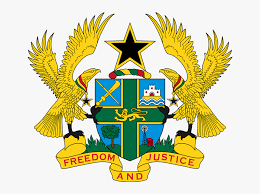 PRESENTATION BY HON JOSEPH CUDJOEMinister for Public Enterprises 12TH July 2023
1
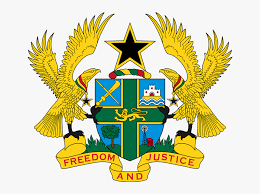 OUTLINE
2
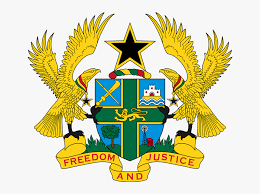 Introduction
Established in 2021, the Public Enterprises Secretariat has a 	mandate to support the Minister for Public Enterprises to ensure 	effective oversight of SIGA and deliver profitable, efficient and 	effective outcomes for the State-Owned Enterprises (SOEs), 	Joint Venture Companies (JVCs) and Other State Entities 	(OSEs), 	collectively referred to as Specified Entities (SEs). 

 	The implementation of this mandate has been followed up with 	interaction at several levels to ensure profitable outcomes.
3
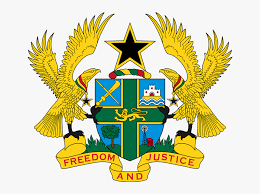 OVERVIEW OF THE SECTOR
4
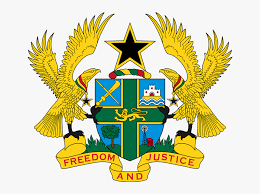 Value of Portfolio of Specified Entities.
A study undertaken by the government and completed in 2019 estimated the market value of the State’s equity holding in 63 active entities at Ghc 35.7billion as at December 2016.  

SOEs accounted for 92% of this value. The remaining 8% represented the State’s equity stake in JVCs
5
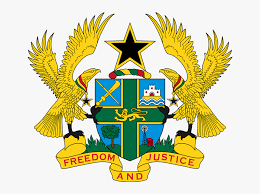 ACHIEVEMENTS SO FAR
6
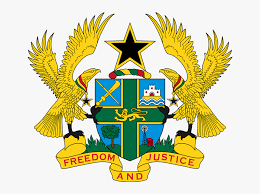 Restructuring of Active Companies 
Liquidation
Listing on the Ghana Stock Exchange
Strategic Investment and 
Disposal 

  Disposal of Defunct Entities
RESTRUCTURING OF PUBLIC ENTERPRISES PORTFOLIO
7
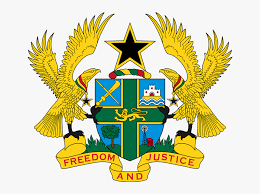 Assets of Inactive/Defunct Gov’t Entities
Bolgatanga Meat Factory (Bungalow)
Aboso Glass Factory’s Central Stores
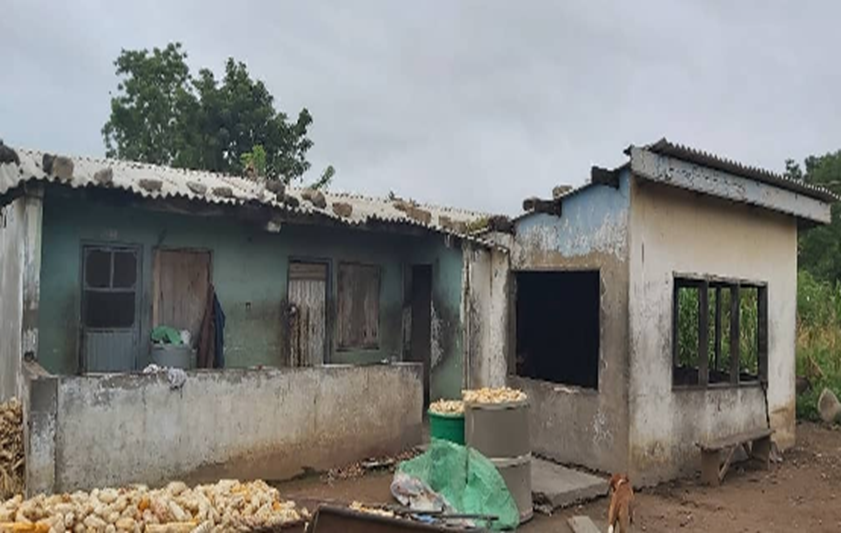 8
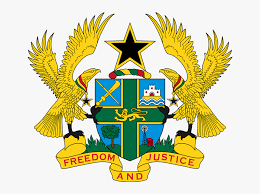 Assets of Inactive/Defunct Gov’t Entities
Ghana Consolidated Diamonds Company   (Research Laboratory)
Bonsa Tyre Factory Clinic
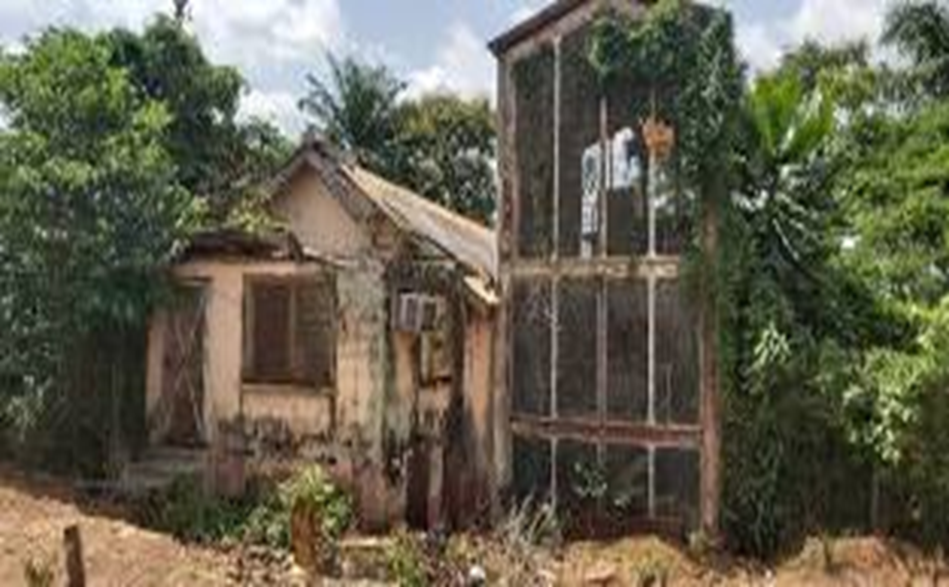 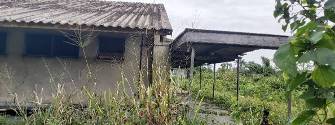 9
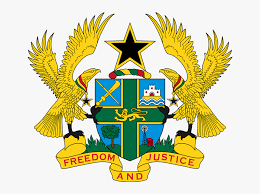 Assets of Inactive/Defunct Gov’t Entities
State Construction Company (Guesthouse at Northern Region-Dagomba Street)
Ghana Food Production Corporation(Regional Office at Srodae)
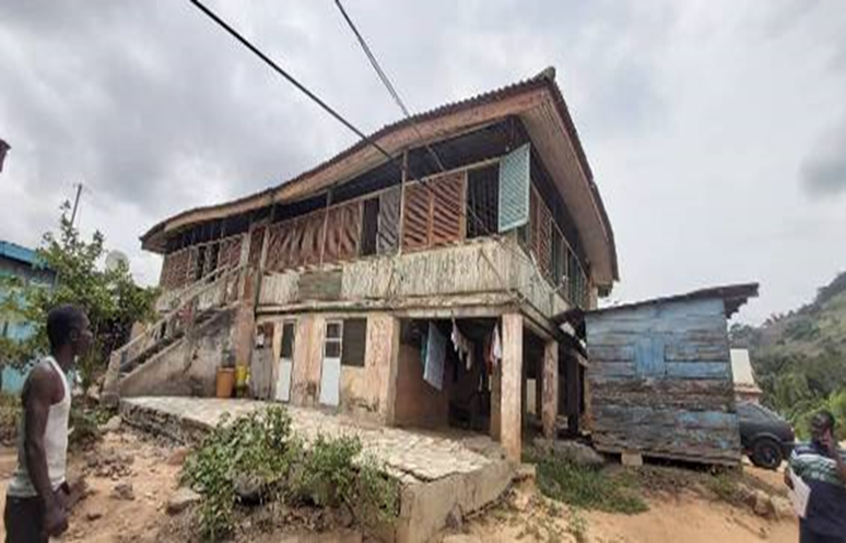 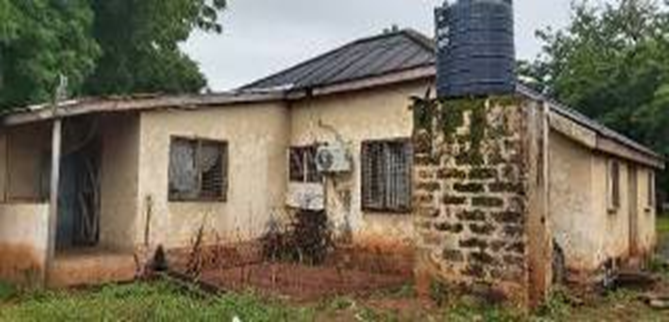 10
IMPROVED COMPLIANCE REPORTING, TRANSPARENCY AND ACCOUNTABILITY
11
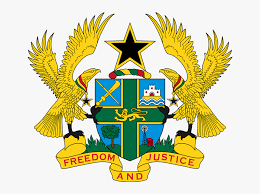 SIGNED PERFORMANCE CONTRACTS
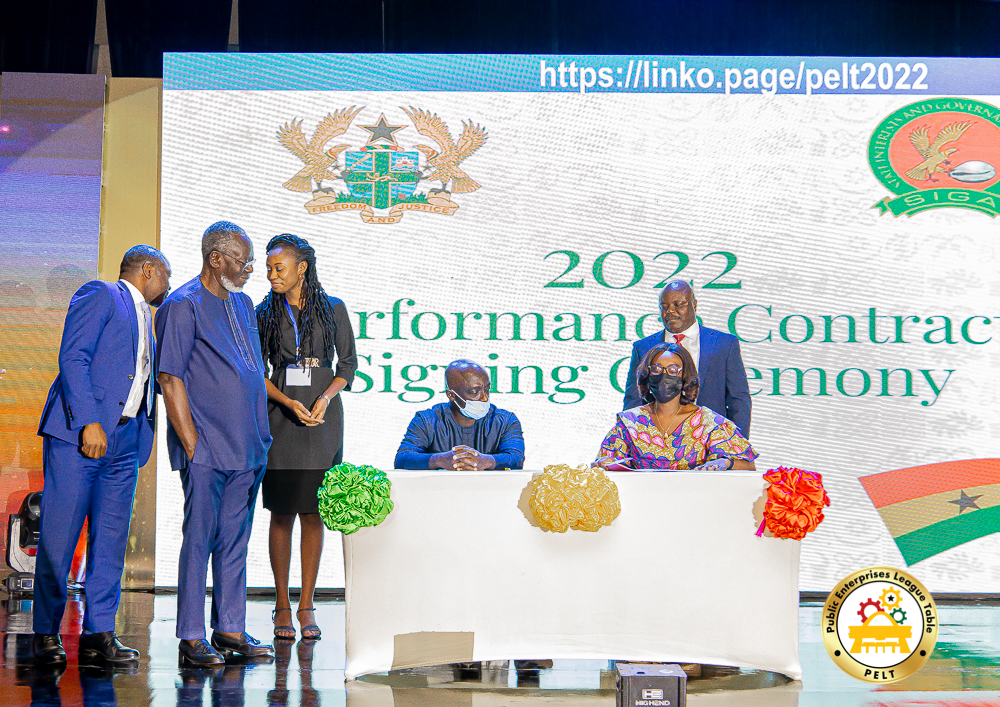 12
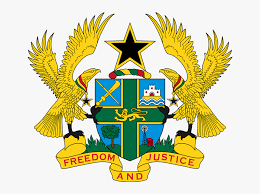 Prepared and Submitted Audited Accounts
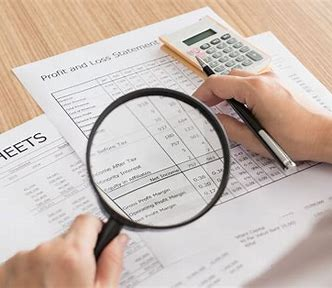 13
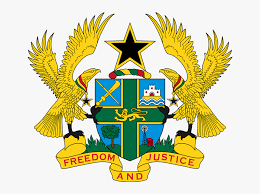 Prepared and Submitted Unaudited Accounts
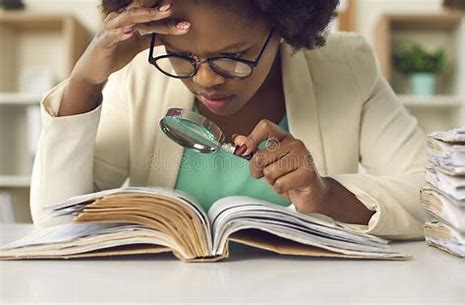 14
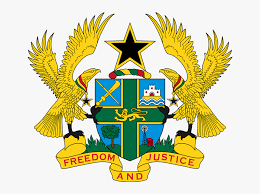 Entities covered in National Accounts
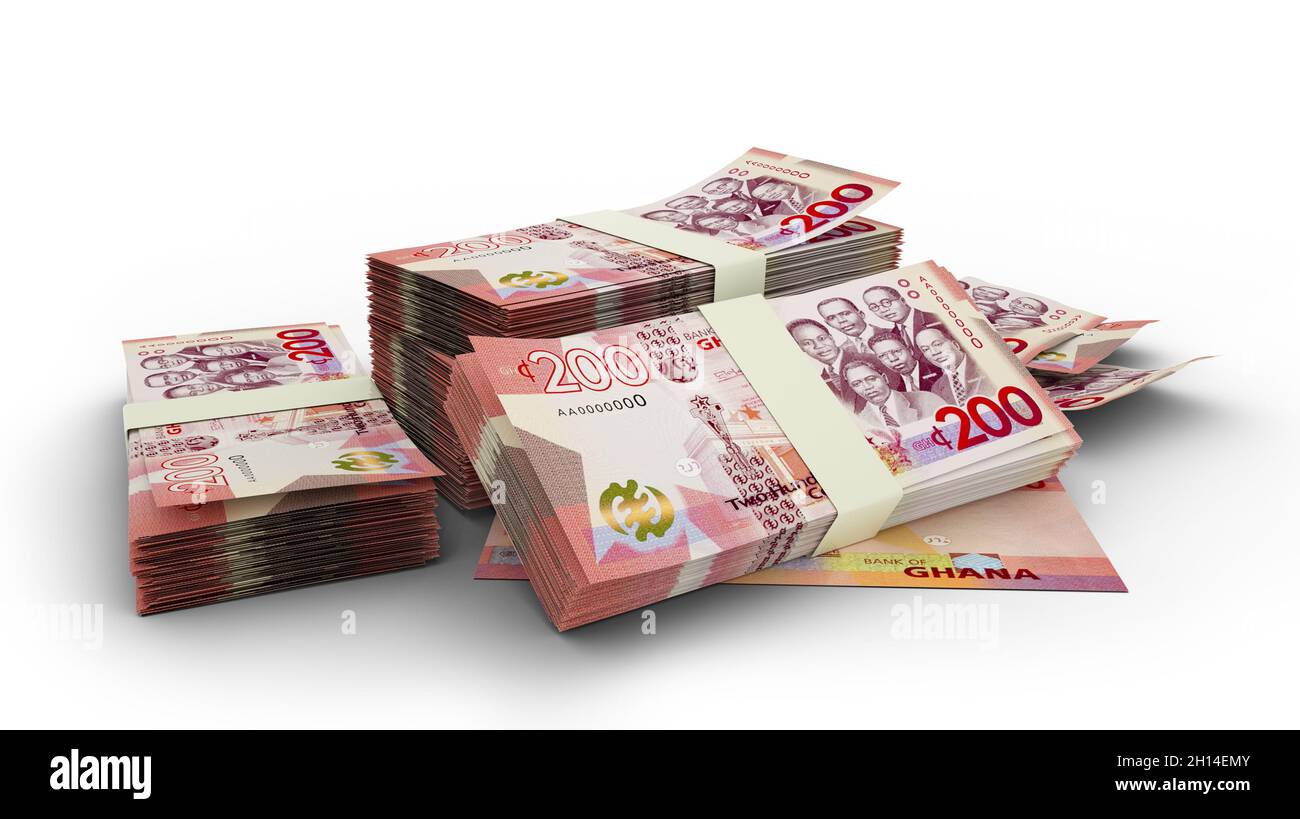 15
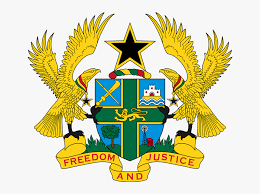 Visits To Entities


 	Capacity Building Workshops
INTERACTION AND CAPACITY BUILDING INITIATIVES
16
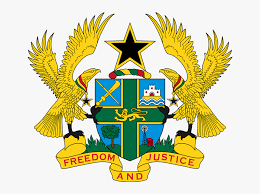 Visits to Entities
The Minister has had interactions with Boards and Management of some Specified Entities.  To date he has interacted with 44 entities.
The visits helped to resolve pertinent issues relating to the entities. It afforded the entities the opportunity to raise challenges they were facing which required support and direction especially from SIGA.
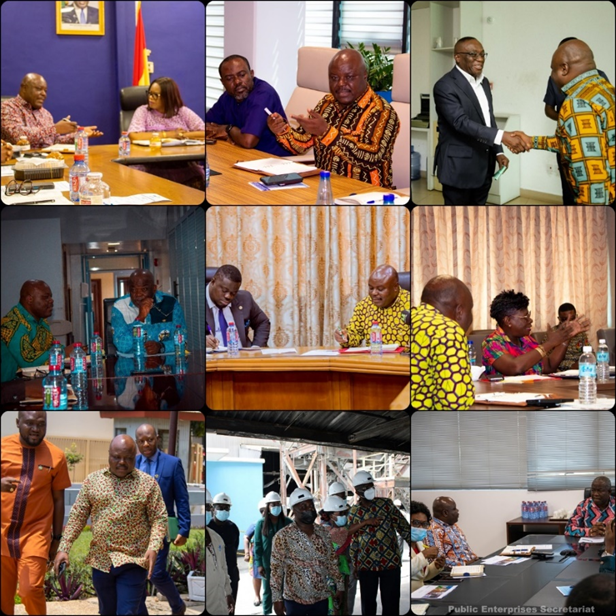 17
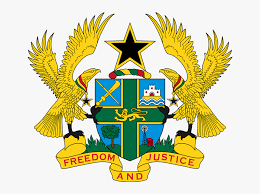 Visits to Entities
Hon. Minister with staff of the Forestry Commission.
The Minister and His Team with staff of the  Community Water and Sanitation Agency. (CWSA)
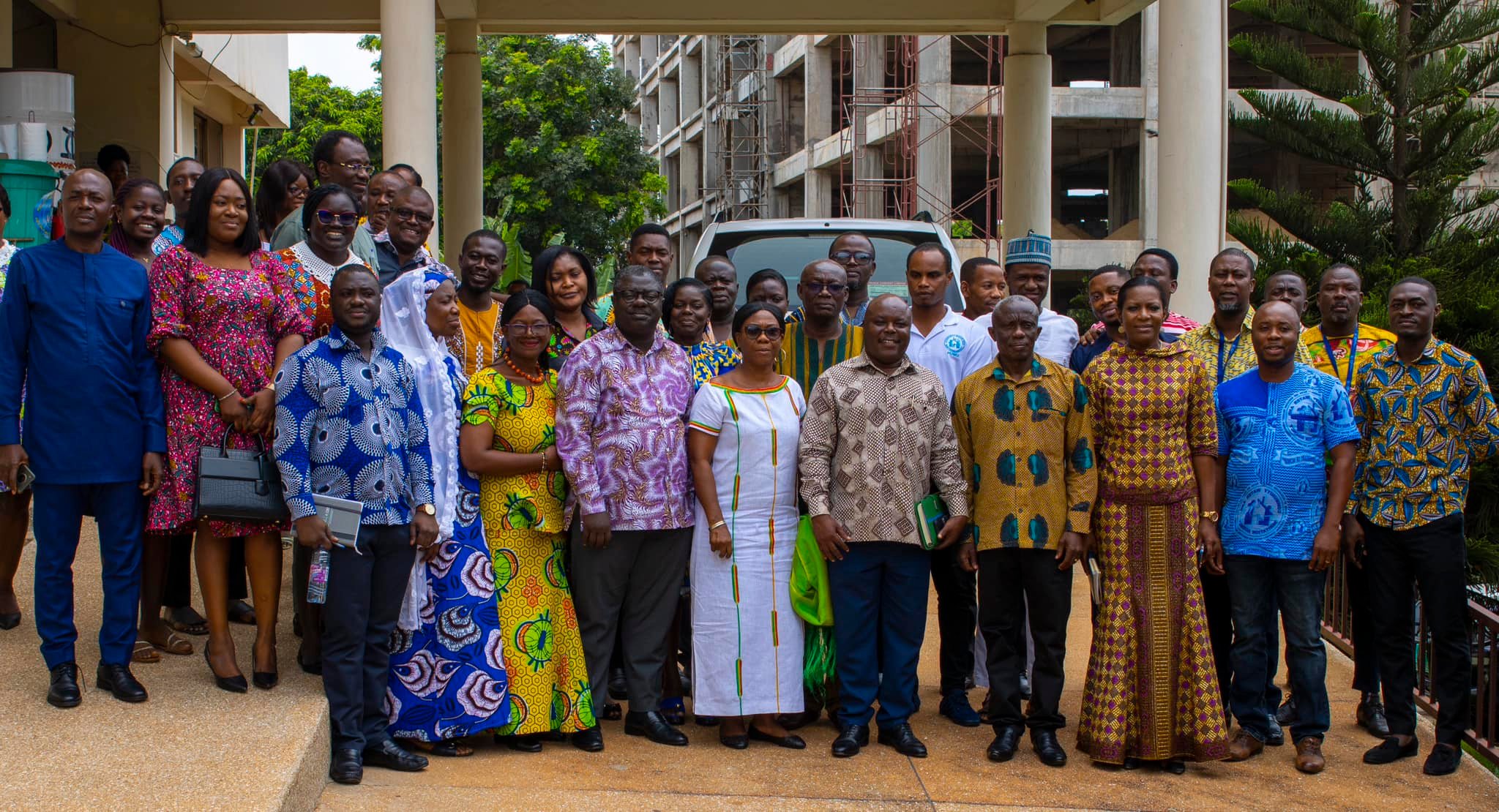 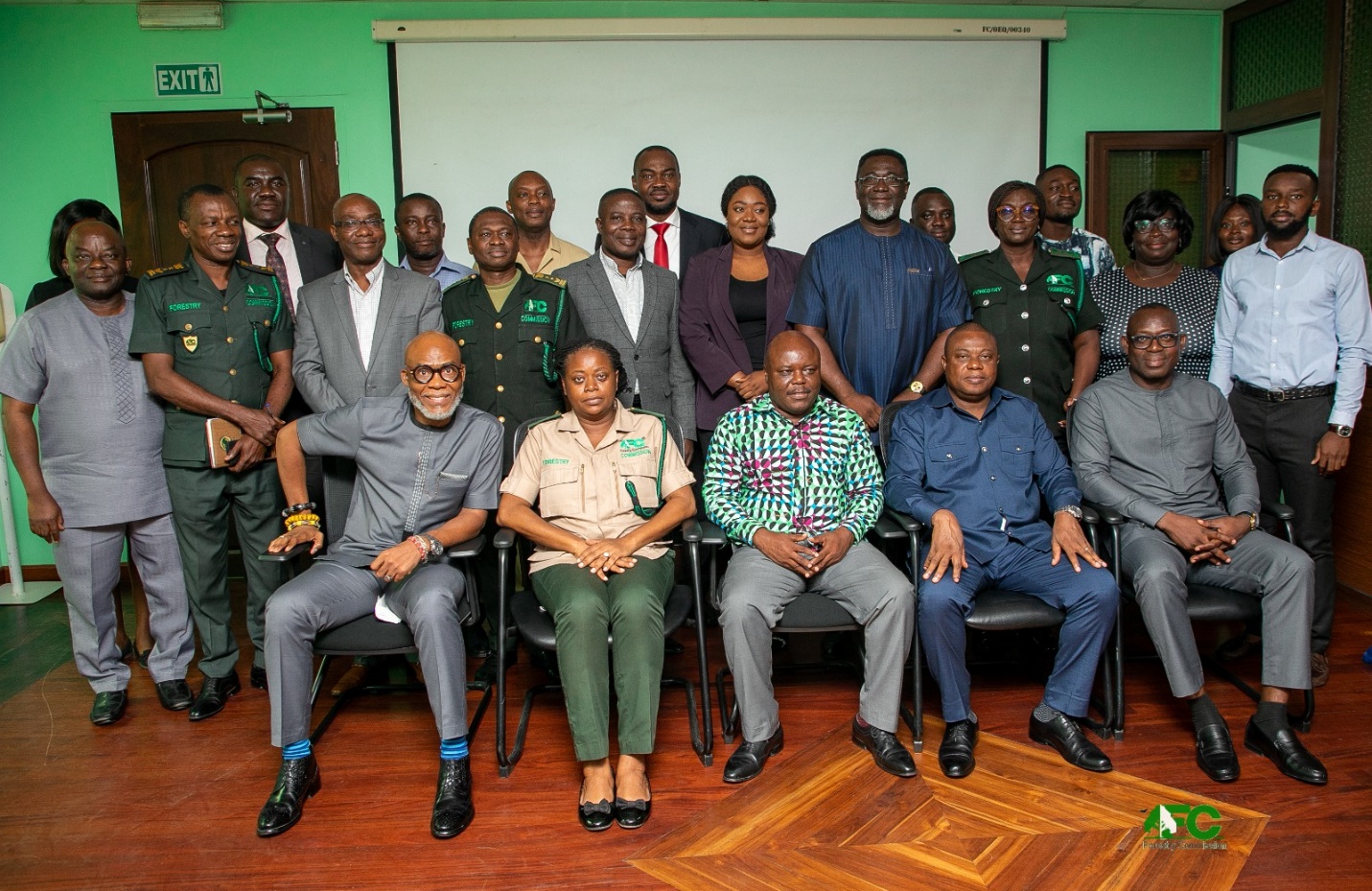 18
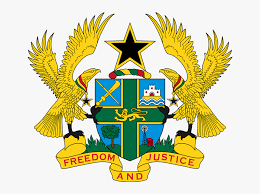 Visits to Entities
The Minister and Team with staff of Data Protection Commission.
Hon. Cudjoe with staff of the  Ghana Highway Authority.
.
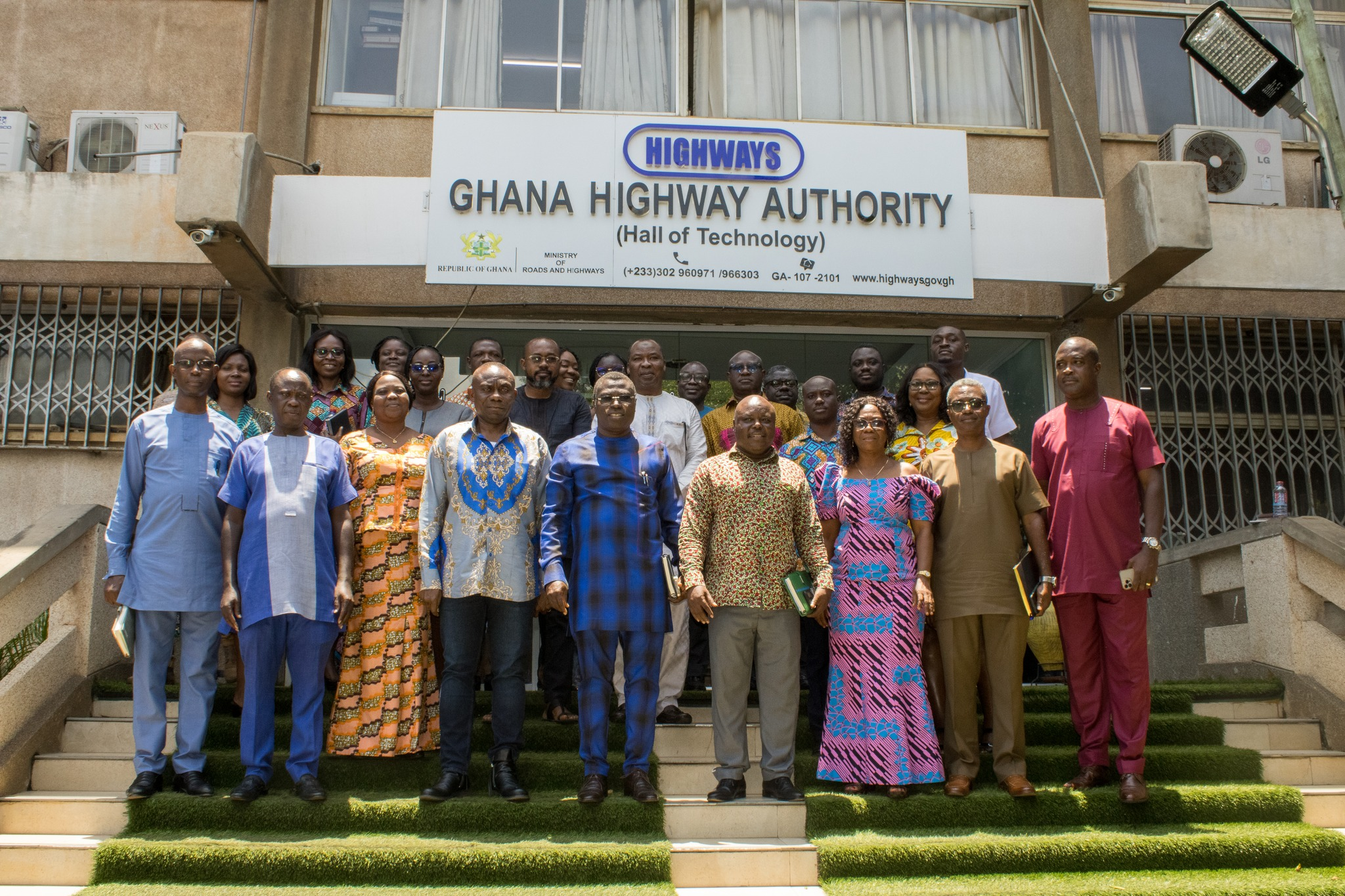 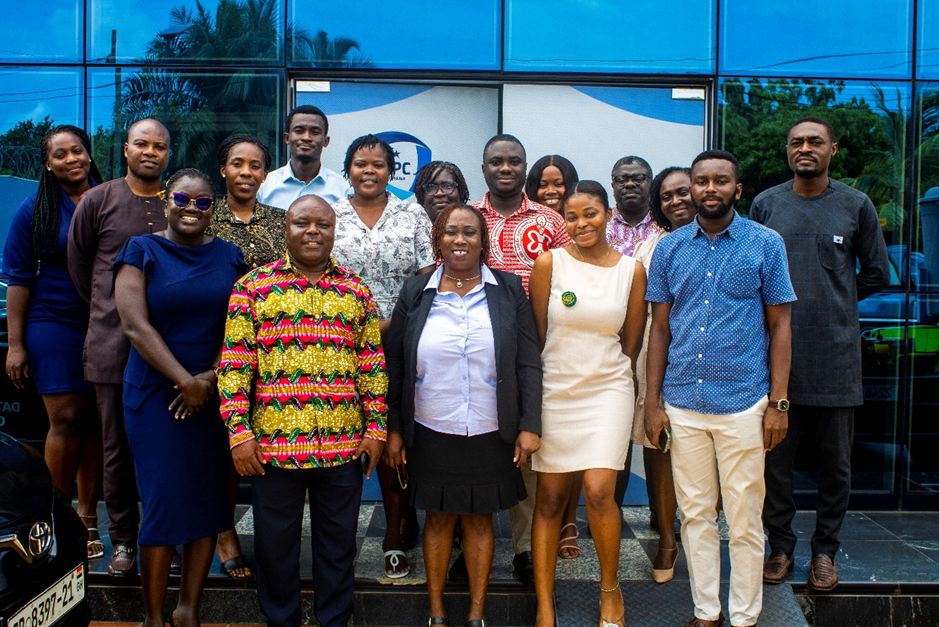 19
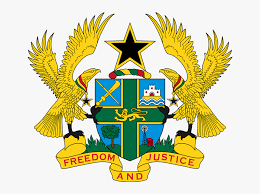 Visits to Entities
Hon. Minister on a tour of the  premises of Precious Mineral and Marketing Company. (PMMC)
Hon. Minister with the National Pensions Regulatory Authority (NPRA)
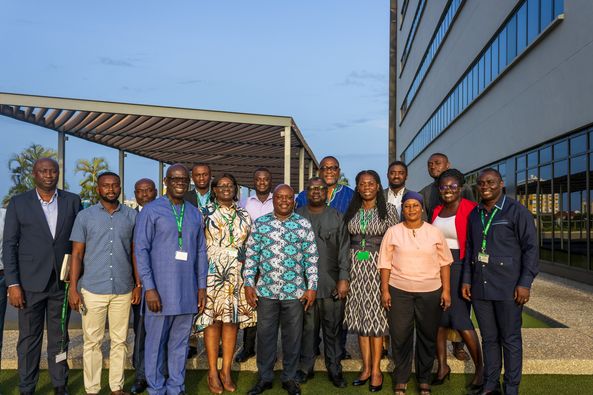 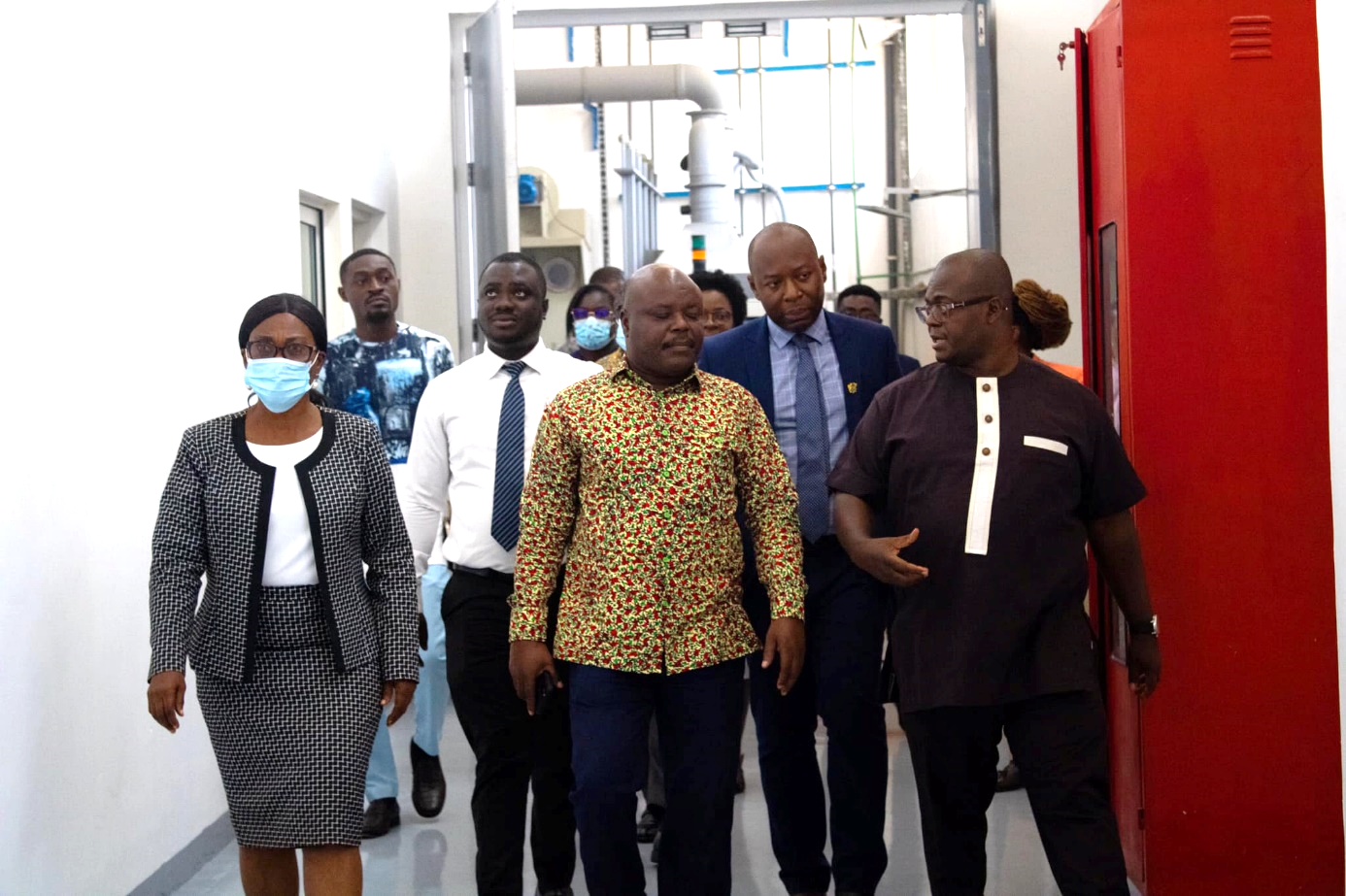 20
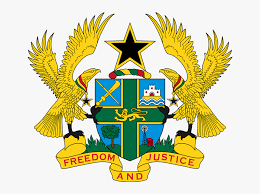 CAPACITY BUILDING WORKSHOPS
Capacity building workshops for Boards of Specified Entities was held in March 2022.  This workshop developed their skills and capacities in four key areas which include;
Corporate Governance and the Board

Financial Stewardship and Accountability

Legal and Regulatory Framework for Specified Entities

Public Procurement for Specified Entities
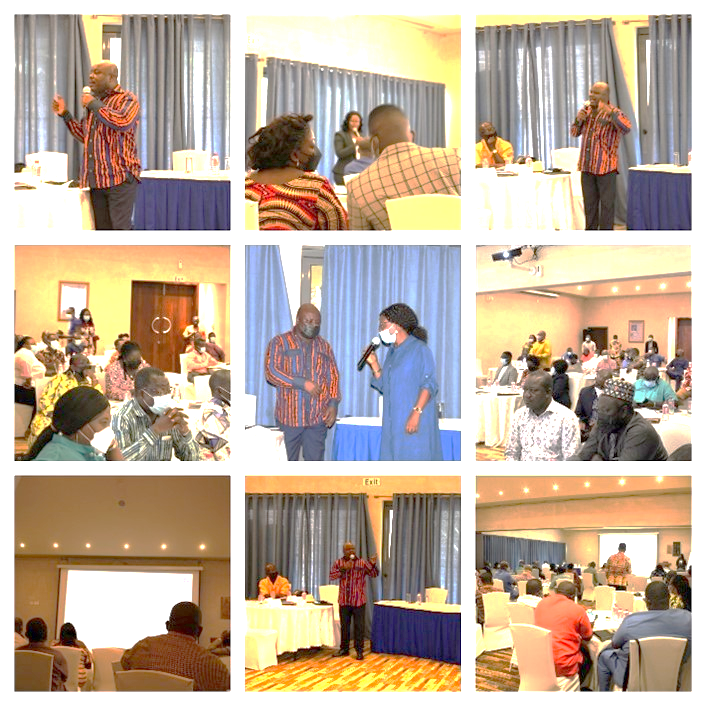 21
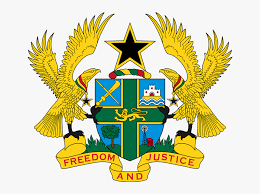 CAPACITY BUILDING WORKSHOPS
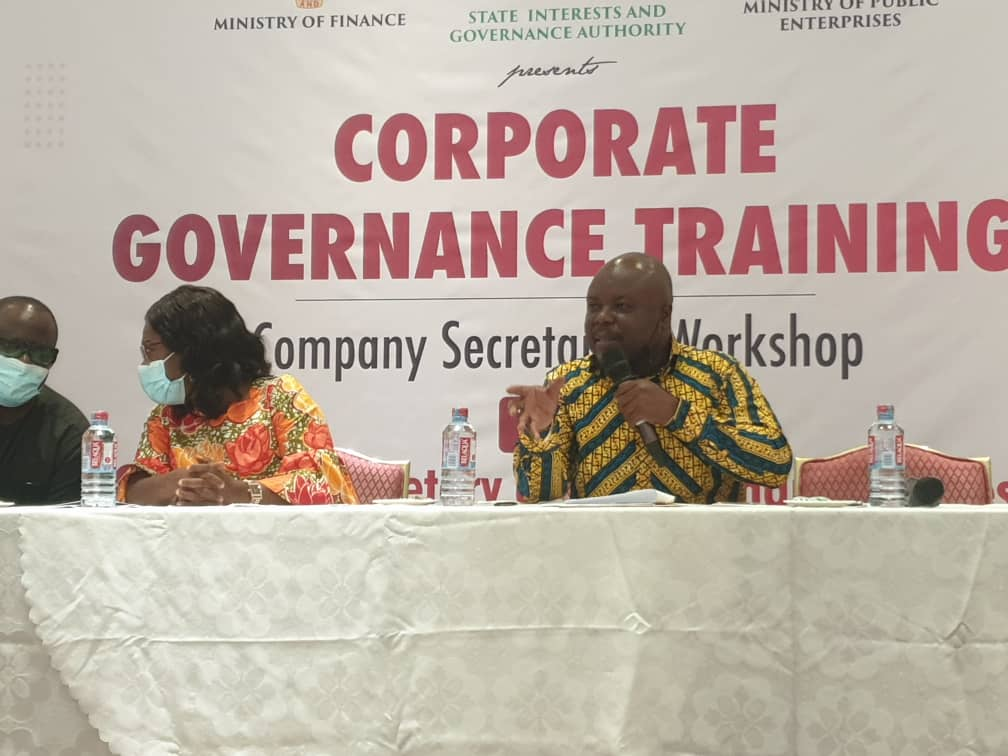 A separate training was also  organised on Corporate Governance  for Board Secretaries.

This training was to enable them provide support to their Boards and strengthen their understanding of their duties.
22
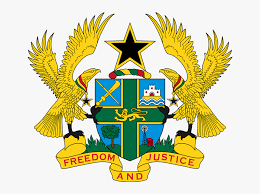 INTERACTIONS WITH STAKEHOLDERS
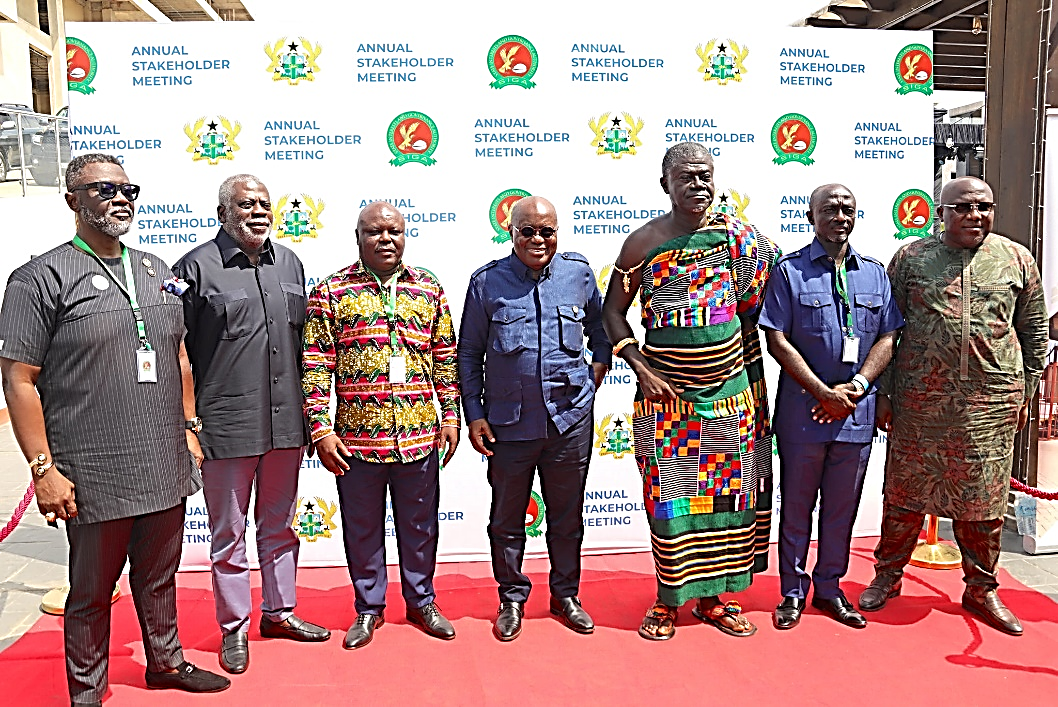 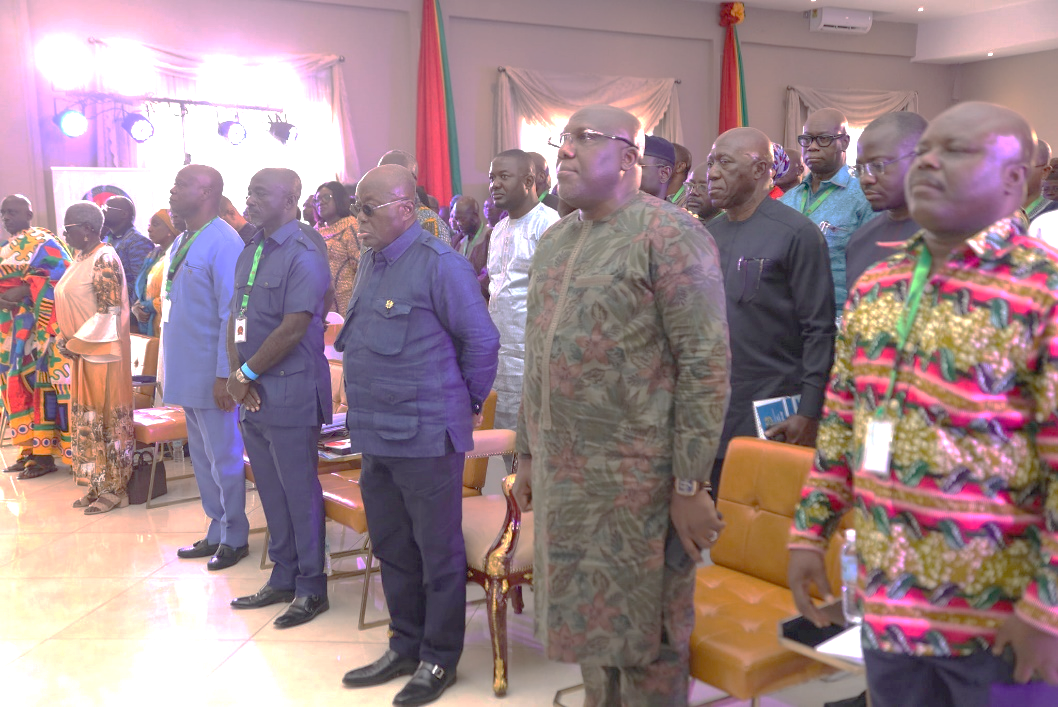 Annual Stakeholder Forum with  Stakeholders, including Boards and Executive Heads of Specified Entities
23
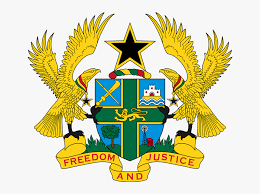 WAY FORWARD
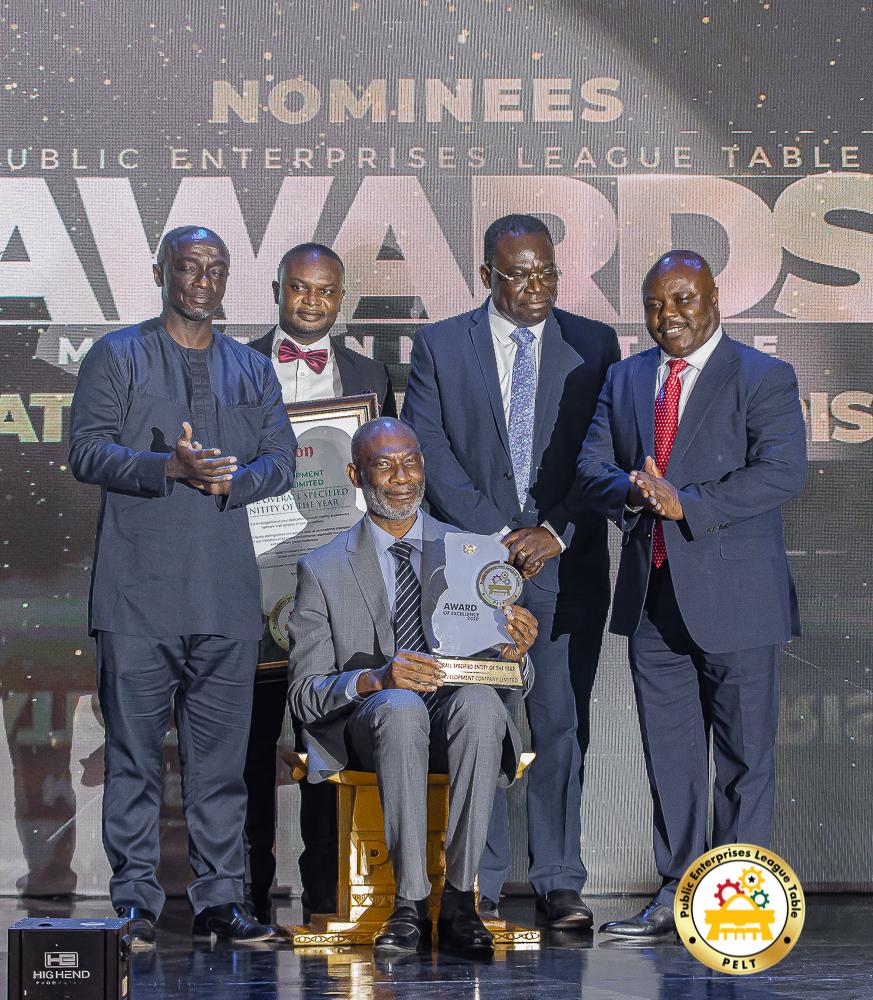 1.  PUBLIC ENTERPRISES LEAGUE TABLE (PELT)
The Public Enterprises League Table (PELT) is ranking tool for assessment of performance  of Specified Entities.

It is based on performance indicators provided in the performance contract signed between SIGA and the Entities.

The PELT is expected to engender a healthy competition among the entities for improved performance and to recognise the best performing entities.

A maiden edition was of the league table was published last year and is expected to be held on an annual basis.
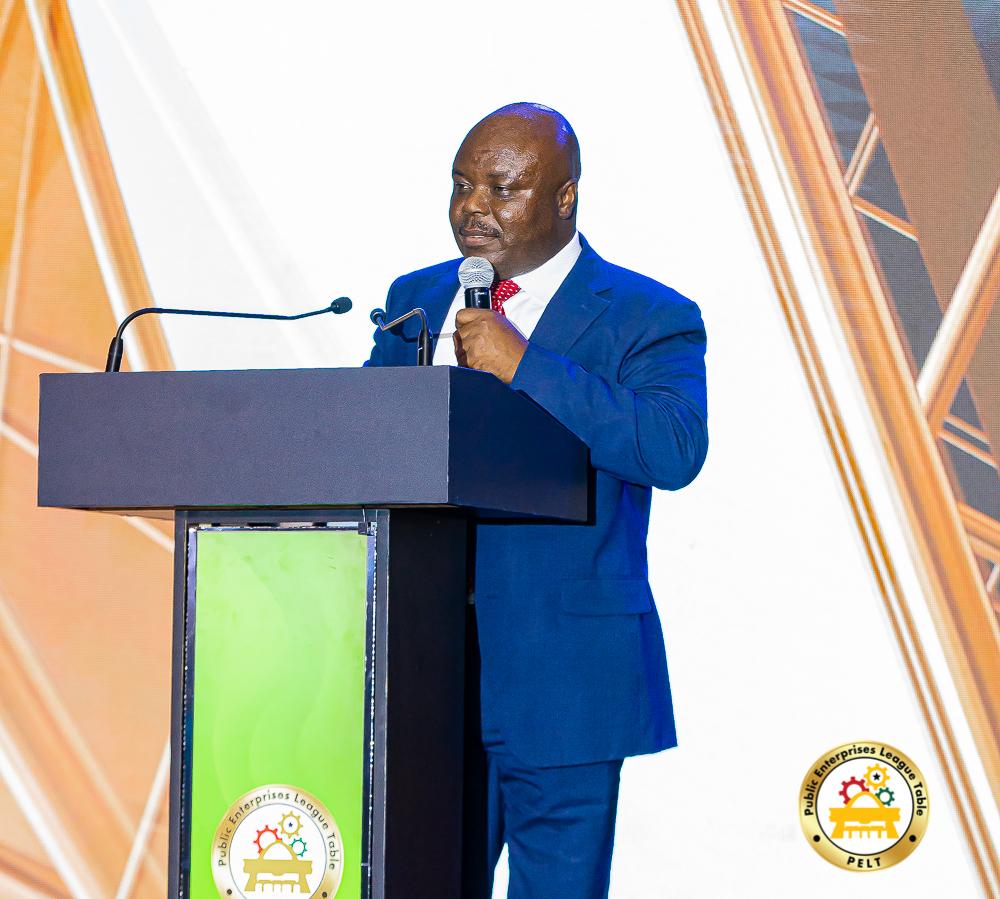 24
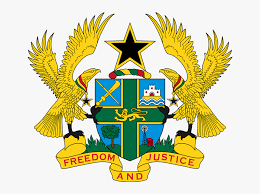 WAY FORWARD
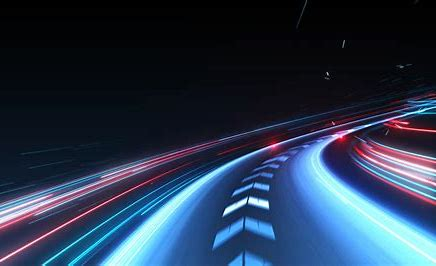 FURTHER IMPROVEMENTS IN COMPLIANCE

RESTRUCTURING AND TURNAROUND PLANS OF THE ENTITIES

INTENSIFY ENGAGEMENT WITH PARLIAMENT

IMPLEMENTATION OF APPROVED POLICIES
State Ownership Policy
Code of Corporate Governance

DIGITALISATION AND REVENUE LEAKAGE RISK MITIGATION
25
CONCLUSION
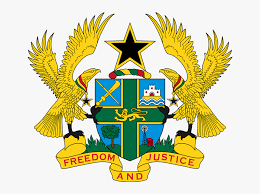 Specified Entities will continue to play a significant role in the economy and opportunities exist for them to make real contribution to the development of the nation. 

We are hopeful that going forward, their results would yield the desired outcomes.
26
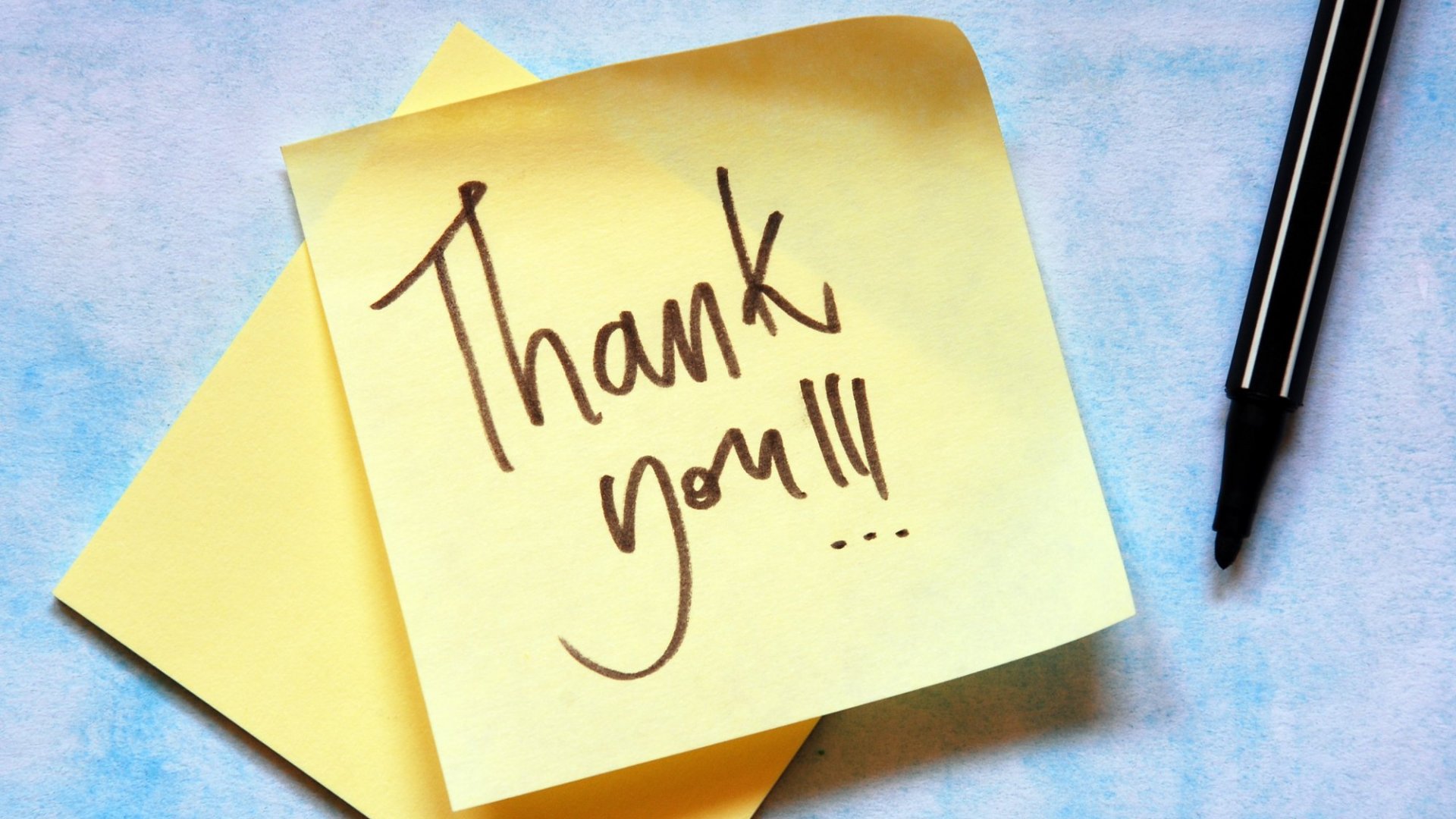 27